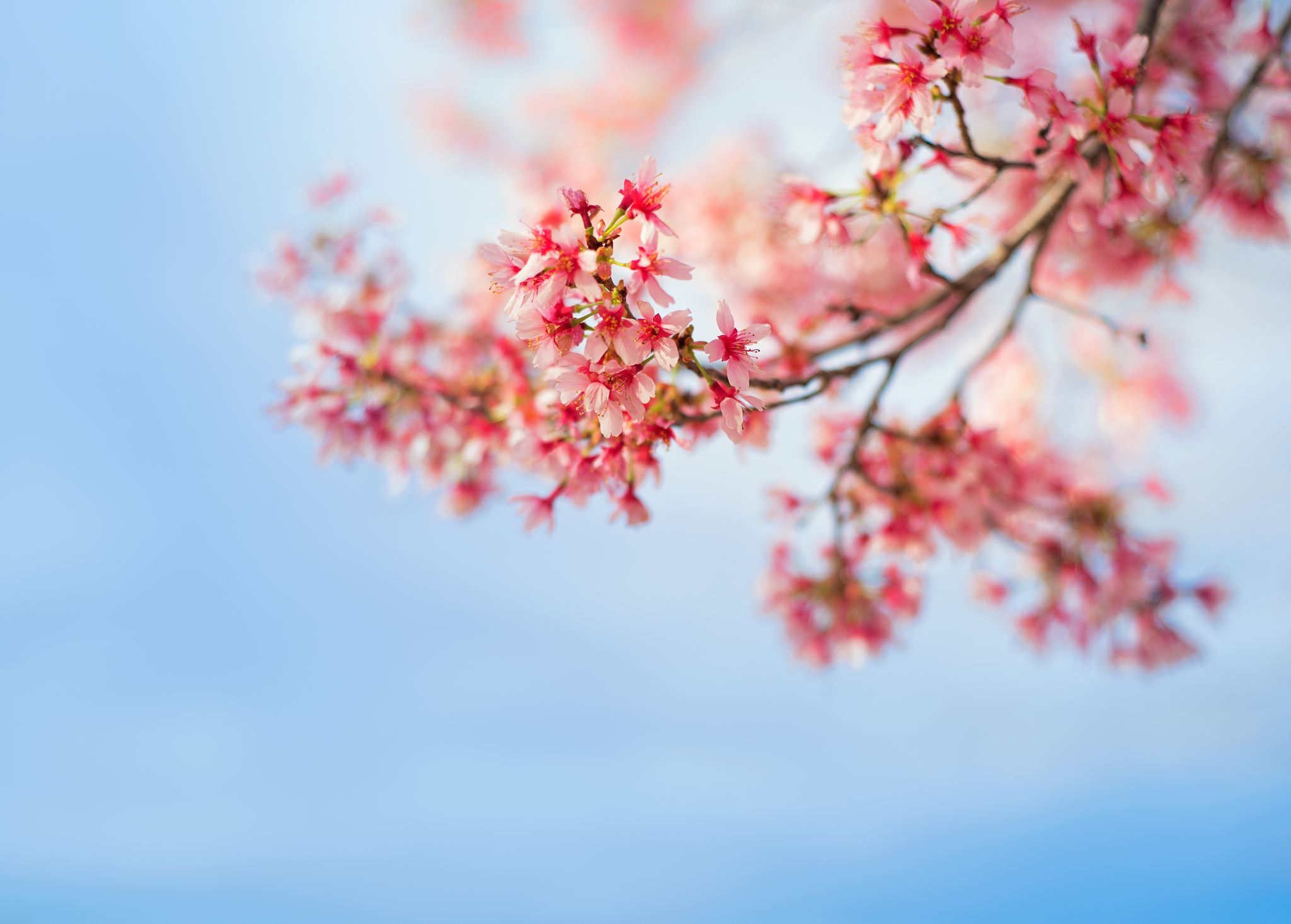 CONSUMISMO Y PUBLICIDAD
Ventajas e inconvenientes de la publicidad
CONSUMISMO:
Pincha en la imagen.
1. Tendencia inmoderada a adquirir, gastar o consumir bienes no siempre necesarios.
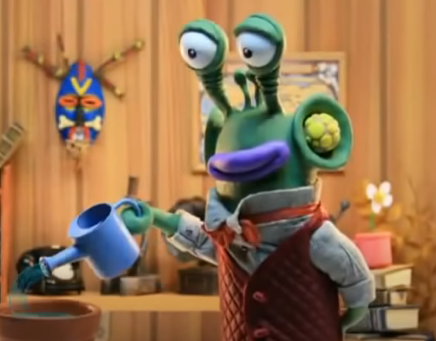 Consumidor consciente
Consumidor impulsivo
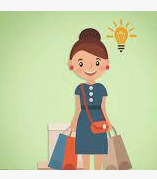 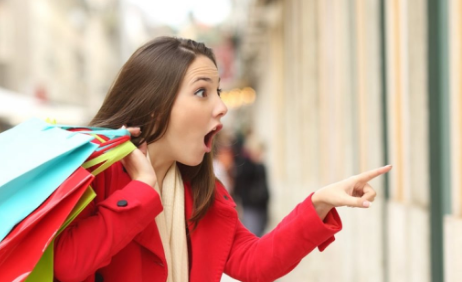 Publicidad:
Ventajas:

Aporta más información sobre los productos;
Hay más libertad de elección;
Ayuda a mejorar la calidad de los productos.

Inconvenientes:
Influencia el consumidor sobre productos que no son los mejores;
 Crea falsas esperanzas.
Recursos publicitarios:
Lenguaje creativo;
Creatividad;
Musicalidad;
Repetición;
Uso del Imperativo;
Adjetivos.
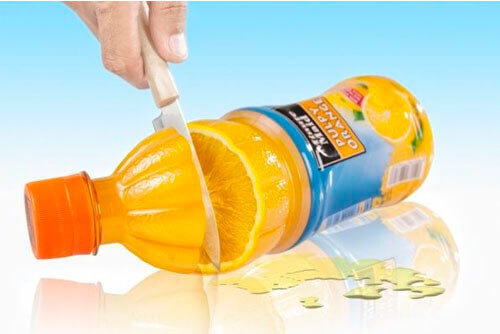